Роль классного руководителя при подготовке учащихся к ГИА
«Лица, допустившие нарушение Порядка, удаляются с экзамена»

п. 56 Порядка проведения ОГЭ
п.66 Порядка проведения ЕГЭ
Конжева Т.Н.,
руководитель сектора отдела по надзору и контролю за соблюдением законодательства
Последствия нарушения Порядка ГИА
Отделом рассмотрены все факты нарушения Порядка ГИА

 Составлены протоколы
 в министерстве (с привлечением родителей)

Протоколы рассмотрены в КДН или в суде 
(с привлечением свидетелей)

Вынесено КДН и судами Красноярского края
решение о назначении административного штрафа 

 Внесены данные  родителей, совершеннолетних участников ГИА в реестр  вынесенных судебных решений
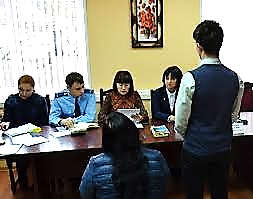 Решение ГЭК
 Красноярского края: 
1. Аннулировать результаты ОГЭ, ЕГЭ по…предмету...Ф.И.О…МБОУ….
2.Передать имеющиеся материалы по данному факту нарушения в отдел по надзору и контролю за соблюдением законодательства МО КК…для принятия процессуального решения в порядке, определенном КоАП…
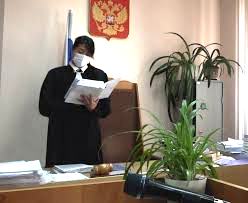 Прекращение образовательных отношений (п. 2 части 2 статьи 61 Федерального закона «Об образовании в РФ») по инициативе образовательных организаций высшего и среднего профессионального образования из-за установления нарушения порядка приема в образовательную организацию, повлекшего по вине обучающегося его незаконное зачисление
 в образовательную организацию
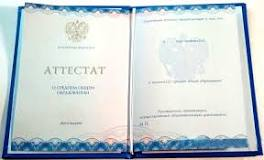 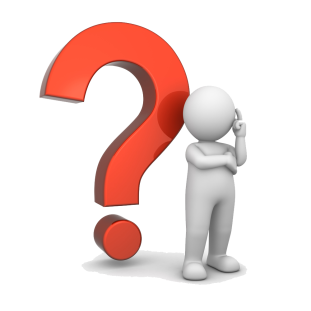 Ключевые нормативные правовые акты
Федеральный закон от 29.12.2012 № 273-ФЗ «Об образовании в Российской Федерации»
Приказ Минпросвещения России №189, Рособрнадзора № 1513от 07.11.2018 «Порядок проведения государственной итоговой аттестации по образовательным программам основного общего образования 
Приказ Минпросвещения России №190, Рособрнадзора № 1512 от 07.11.2018 «Порядок проведения государственной итоговой аттестации по образовательным программам среднего общего образования»
Приказ Министерства просвещения РФ от 5 октября 2020 г. № 546 «Об утверждении Порядка заполнения, учета и выдачи аттестатов об основном общем и среднем общем образовании и их дубликатов»
Приказ Министерства образования и науки РФ от 23 июня 2014 г. № 685 «Порядок выдачи медали «За особые успехи в учении»»
Постановление Правительства Российской Федерации от 31.05.2021 № 825 «О федеральной информационной системе «Федеральный реестр сведений о документах об образовании и (или) о квалификации, документах об обучении»
Приказ Минпросвещения России N 989, 990, 991 Рособрнадзора N 1143,1144,1145 от 16.11.2022 (расписание, продолжительность, средства обучения и воспитания)
Ключевые методические документы
Письмо Рособрнадзора от 01.02.2023 N 04-31  «О направлении методических документов, рекомендуемых при организации и проведении государственной итоговой аттестации по образовательным программам основного общего образования и среднего общего образования в 2023 году»
Ключевые позиции предлагаемой системы на всех уровнях взаимодействия классного руководителя (с обучающимися, родителями и учителями-предметниками)
оказание всесторонней помощи учащимся на протяжении всего периода подготовки к ГИА, во время проведения, а также после окончания процедуры
направленность на формирование позитивного отношения к ГИА
осуществление постоянной связи между субъектами данной системы: телефон, email, чаты, формы обратной связи
ориентировка учащихся на действие, как необходимое и обязательное условие успешного прохождения ГИА
СНИЛС, данные - отметки,
https://checkege.rustest.ru/
Ключевые позиции предлагаемой системы на всех уровнях взаимодействия (с обучающимися, родителями и учителями-предметниками)
вдумчивое знакомство с нормативно-правовыми и методическими документами Министерства просвещения РФ, МОКК о проведении ГИА
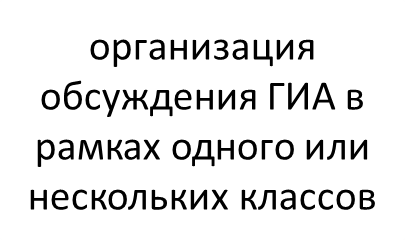 проведение индивидуальной работы с отдельными учащимися
неуспевающие
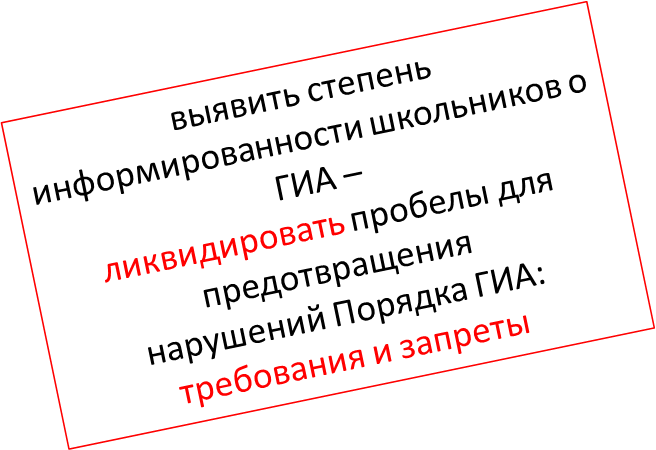 медалисты
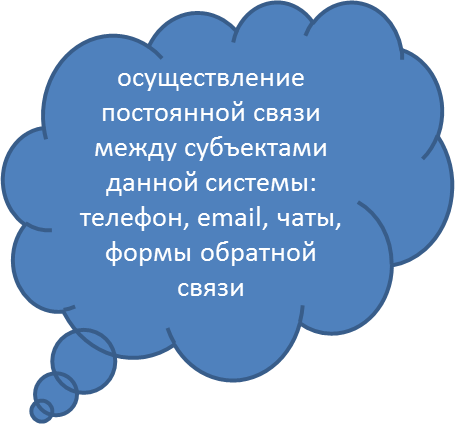 Ключевые позиции предлагаемой системы на всех уровнях взаимодействия (с обучающимися, родителями и учителями-предметниками)
помочь сформировать /согласовать
оптимальный набор предметов для сдачи ГИА с учетом реальных возможностей выпускника и дальнейших жизненных перспектив
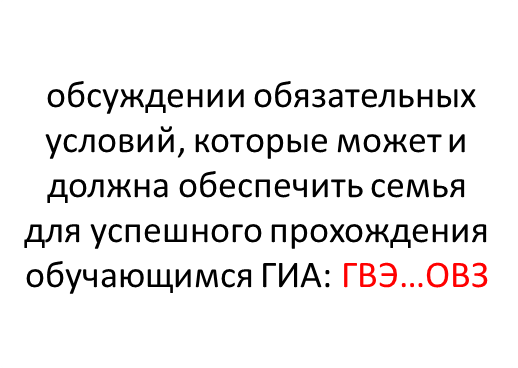 оказание необходимой помощи при изучении нормативно-правовой базы ГИА: требования и запреты,
отметки в аттестат (ведомости)!!!
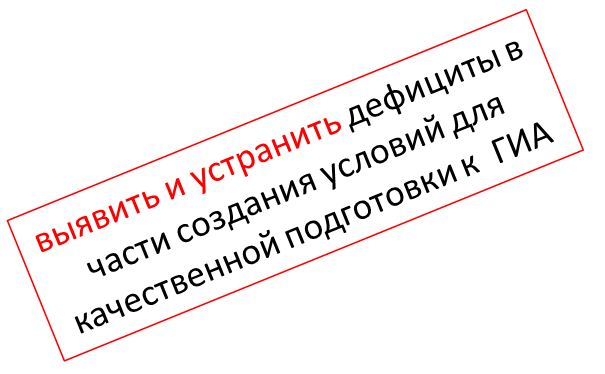 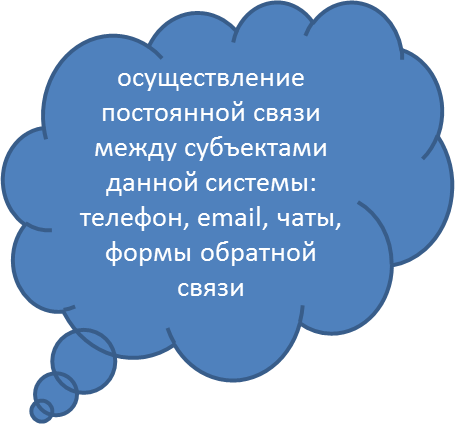 Ключевые позиции предлагаемой системы на всех уровнях взаимодействия (с обучающимися, родителями и учителями-предметниками)
организация и контроль индивидуальной работы учителей-предметников с обучающимися
содействие в организации систематического повторения всех важнейших разделов дисциплин и постоянного контроля блоков повторения в календарно-тематических планах
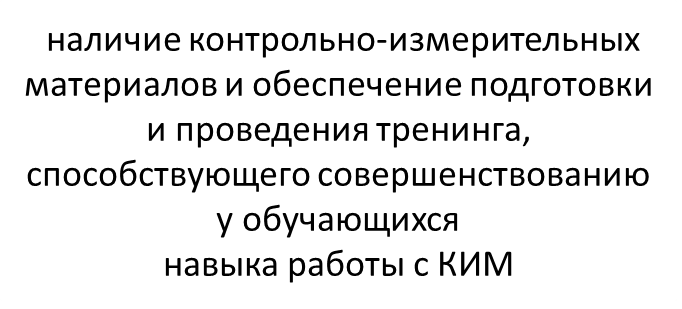 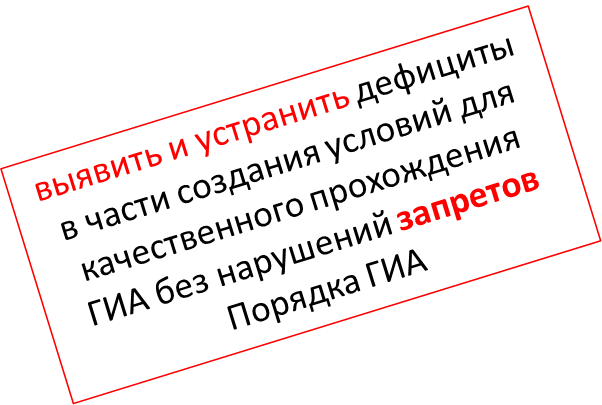 неуспевающие
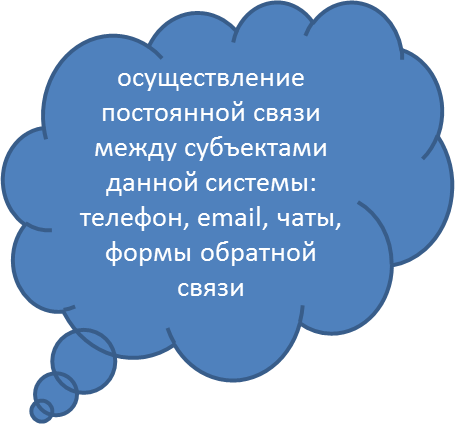 Продолжительность ОГЭ, средства обучения и воспитания на ОГЭ
Продолжительность ЕГЭ
по математике, русскому языку, литературе 
3 часа 55 минут (235 минут)
по физике, обществознанию, истории, химии	
3 часа (180 минут)
по информатике и информационно-коммуникационным технологиям (ИКТ), географии, биология
2 часа 30 минут (150 минут)
иностранным языкам (английский, французский, немецкий, испанский) (кроме раздела "Говорение") 	             2 часа (120 минут)
по иностранным языкам (английский, французский, немецкий, испанский) (раздел "Говорение") 	    15 минут
Приказ Минпросвещения России N 990, Рособрнадзора N 1144 от 16.11.2022
«Об утверждении единого расписания и продолжительности проведения основного государственного экзамена по каждому учебному предмету, требований к использованию средств обучения и воспитания при его проведении в 2023 году»
Приказ Минпросвещения России N 991, Рособрнадзора N 1145 от 16.11.2022
«Об утверждении единого расписания и продолжительности проведения государственного выпускного экзамена по образовательным программам основного общего и среднего общего образования по каждому учебному предмету, требований к использованию средств обучения и воспитания при его проведении в 2023 году»
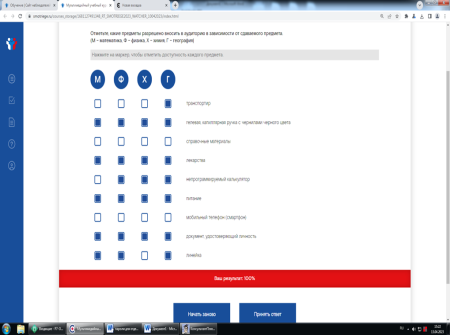 [Speaker Notes: Таблица со средствами обучения и воспитания 9 и 11 класс]
Продолжительность ЕГЭ, средства обучения и воспитания на ЕГЭ
Продолжительность ЕГЭ
по математике профильного уровня, физике, литературе, информатике и информационно-коммуникационным технологиям (ИКТ), биологи
3 часа 55 минут (235 минут)
по русскому языку, химии, обществознанию, истории	
3 часа 30 минут (210 минут)
по иностранным языкам (английский, французский, немецкий, испанский) (за исключением раздела "Говорение") 
3 часа 10 минут (190 минут)
по математике базового уровня, географии, иностранному языку (китайский) (за исключением раздела "Говорение")	            3 часа (180 минут)
по иностранным языкам (английский, французский, немецкий, испанский) (раздел "Говорение")
	17 минут
по иностранному языку (китайский) (раздел "Говорение")	    14 минут
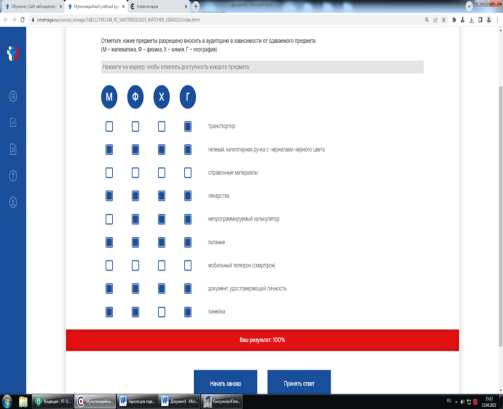 Приказ Минпросвещения России N 989, Рособрнадзора N 1143 от 16.11.2022
«Об утверждении единого расписания и продолжительности проведения единого государственного экзамена по каждому учебному предмету, требований к использованию средств обучения и воспитания при его проведении в 2023 году»
Приказ Минпросвещения России N 991, Рособрнадзора N 1145 от 16.11.2022
«Об утверждении единого расписания и продолжительности проведения государственного выпускного экзамена по образовательным программам основного общего и среднего общего образования по каждому учебному предмету, требований к использованию средств обучения и воспитания при его проведении в 2023 году»
[Speaker Notes: Таблица со средствами обучения и воспитания 9 и 11 класс]
Нарушение Порядка ГИА - запретов(во время экзамена*)
Явка в ППЭ (паспорт) без документов.
Рассадка не в свою аудиторию, не на свое место.
Общение, разговоры с другими участниками. Пронос в ППЭ запрещенных средств обучения. 
Нанесение пометок, относящихся к содержанию заданий КИМ , на средства обучения.
Перемещение по ППЭ без сопровождения организаторов (медкабинет).
Вынос из  аудитории, фотографирование ЭМ,КИМ
(Норильск-1, Красноярск-2)
Наличие у участника ГИА запрещенных к проносу в ППЭ 
предметов (средств связи - в т.ч. smart-часы, ЭВ техники, фото-, аудио- и видеоаппаратуры, 
справочных материалов, письменных заметок и иных средств хранения и 
передачи информации)
Опоздание – сокращение времени экзамена!
Ознакомить выпускников и родителей с основаниями удаления из ППЭ
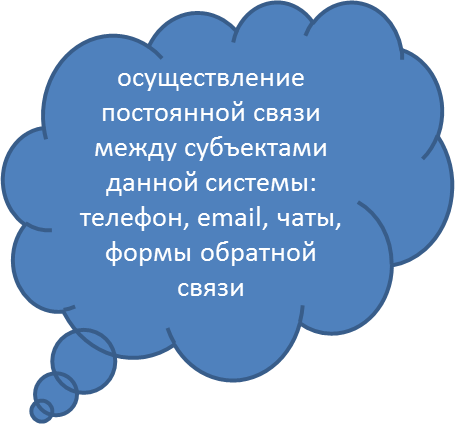 [Speaker Notes: Пересдать предмет по выбору после удаления нельзя. придется ждать год и сдавать этот ЕГЭ заново.]
Наказание за нарушение Порядка ГИА(часть 4 статьи 19.30 Кодекса РФ «Об административных правонарушениях»)
ГИА - 2022 год
 
Пронос в ППЭ, наличие у участника ГИА запрещенных 
к проносу в ППЭ 
предметов (средств связи, 
средств обучения,
справочных материалов, письменных заметок)
Специалисты ОИВ
Члены ГЭК
Руководитель ППЭ
Организаторы в/вне аудитории
Общественные наблюдатели
Онлайн-наблюдение (smotriege.ru)
Штрафы за нарушение порядка проведения ЕГЭ  для граждан: от 3000 до 
5000 руб., 
для должностных лиц: от 20 000 до 
40 000 руб., 
для юридических лиц: от 50 000 до
 200 000 руб.
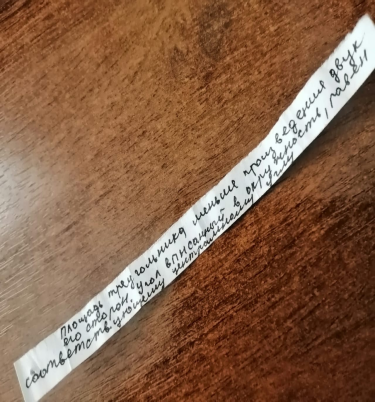 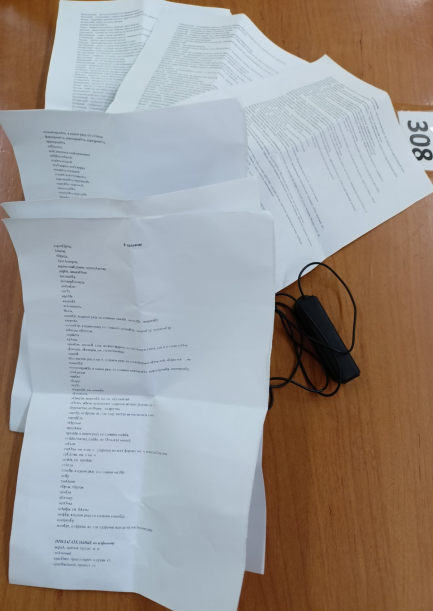 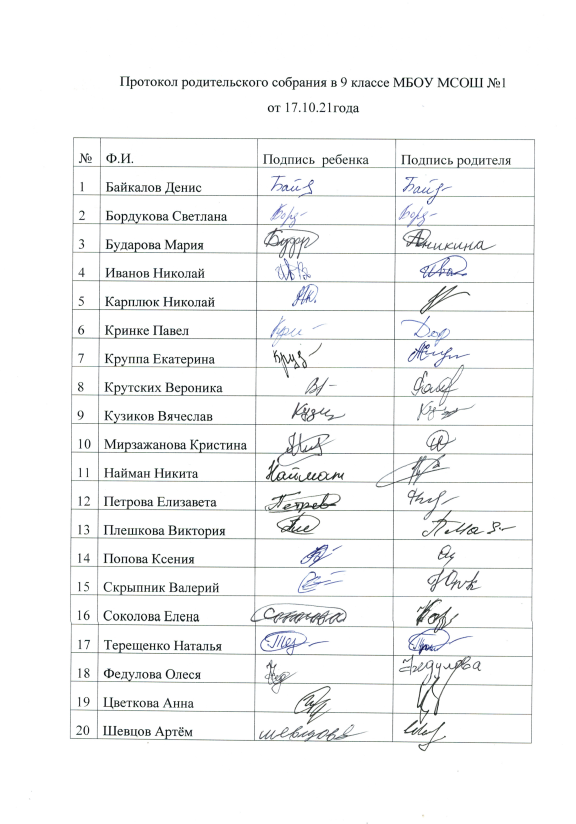 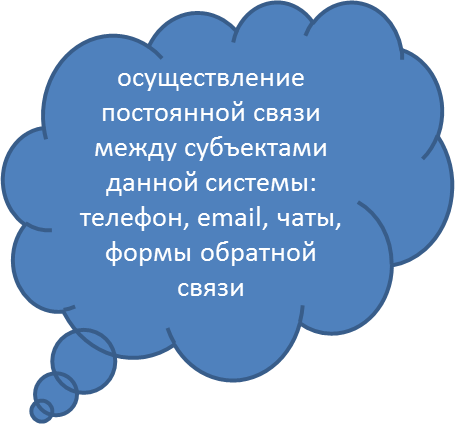 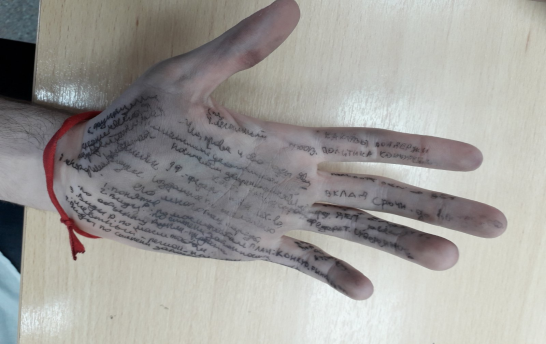 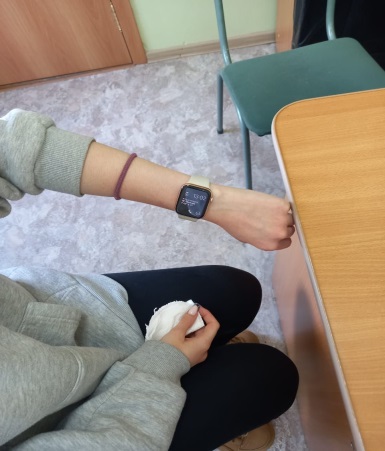 Предотвратить ситуации нарушения Порядка проведения ГИА, предусматривающие  дальнейшее рассмотрения протоколов и принятия решений  КДН и судами
[Speaker Notes: Заявление на участие в ГИА: перс данные, паспорт, условия ОВЗ, «с порядком проведения ГИА ознакомлен, дата, подпись». Протоколы родит собраний с подписями родителей об ознакомлении. Фото  из штаба ППЭ.]
Последствия нарушения Порядка ГИА
Отделом рассмотрены все факты нарушения Порядка ГИА.

 Составлены протоколы
 в министерстве

Протоколы рассмотрены в КДН или в суде 
(с привлечением свидетелей)

Вынесено КДН и судами Красноярского края
решение о назначении административного штрафа 

 Внесены данные  совершеннолетних участников ГИА в открытый реестр  вынесенных судебных решений
Решение ГЭК
 Красноярского края: 
1. Аннулировать результаты ОГЭ, ЕГЭ по…предмету...Ф.И.О…МБОУ….
2.Передать имеющиеся материалы по данному факту нарушения в отдел по надзору и контролю за соблюдением законодательства МО КК…для принятия процессуального решения в порядке, определенном КоАП…
ОГЭ
Красноярск,
Норильск,
Шарыпово, Зеленогорск, Железногорск, 
Боготольский р-н,
Курагинский р-н,
Манский р-н,
Мотыгинский р-н,
Рыбинский р-н 
ЕГЭ
Красноярск, Норильск, Железногорск, Лесосибирск, Канск, Сосновоборск,  
Ачинск, Ужур, Березовскийр-н, Краснотуранский р-н, Минусинск и Минусинский р-н,
Таймырский р-н
Прекращение образовательных отношений (п. 2 части 2 статьи 61 Федерального закона «Об образовании в РФ») по инициативе образовательных организаций высшего и среднего профессионального образования из-за установления нарушения порядка приема в образовательную организацию, повлекшего по вине обучающегося его незаконное зачисление
 в образовательную организацию
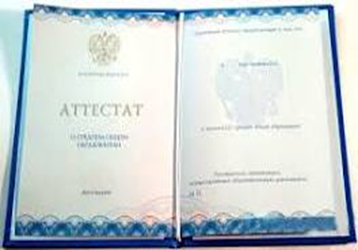 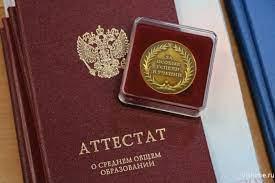 [Speaker Notes: Заявление на участие в ГИА: перс данные, паспорт, условия ОВЗ, «с порядком проведения ГИА ознакомлен, дата, подпись». Протоколы родит собраний с подписями родителей об ознакомлении. Фото  из штаба ППЭ.]
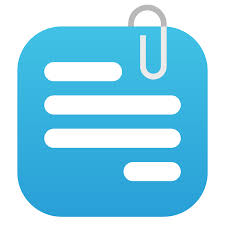 ВОПРОСЫ, МНЕНИЯ, ПРЕДЛОЖЕНИЯ
8 (391) 222-60-68
KTN@krao.ru